CALICE as timing detector
Dirk Zerwas
LAL Orsay
April 5, 2016
CALICE
Challenges
Conclusions
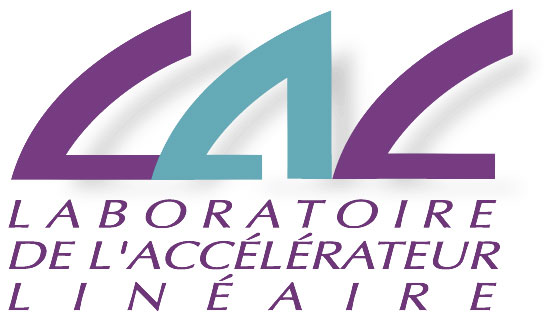 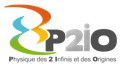 1
CALICE
CALICE origin: A high granularity calorimeter system optimized for the particle flow measurement of multi-jet final states at the ILC running, with center-of-mass energy between 90GeV and ~1TeV

Electromagnetic and hadronic calorimeters
Different flavors/technologies:
SiW ECAL
Scintillator ECAL
Semi-digital HCAL
Analog HCAL

Characteristics:
Compact and granular: 
EM thickness 20cm  (R=1.8 to 2m)
up to 30 layers in depth
Lateral RO cell size 5.5mm x 5.5mm
High Granularity: 50M channels
Electronics/beam structure:
Bunch trains: 5Hz with 1ms length
Power-pulsed electronics
550ns between bunches
Triggerless running
Alveola (trapezoidal structure)
Attached to HCAL 

Absorber: tungsten (structure) (+carbon structure)
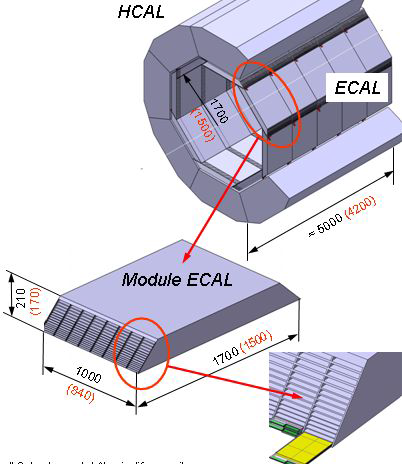 Detector modules (SLABS) are placed in drawers
FE electronics on-detector
Digital RO electronics at the end in 3cm (!)
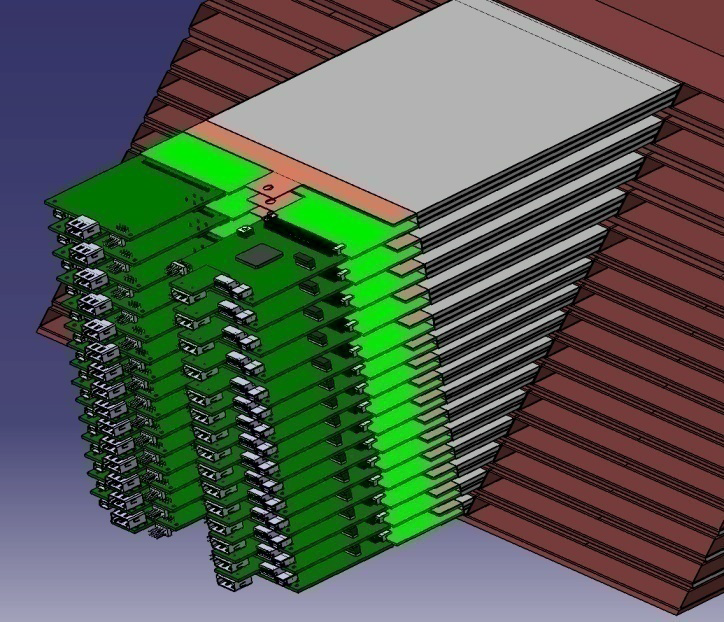 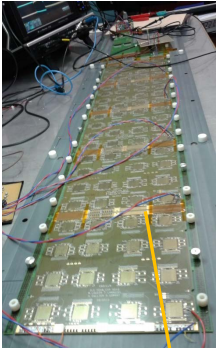 SLABs are subdivided into ASUs
ASUs connected via kapton foils
Up to 10 ASUs per Slab
Interconnection with kapton foils (soldered)
Active cells cover interconnection to minimize dead zones (0.5mm+0.5mm on 90mm)
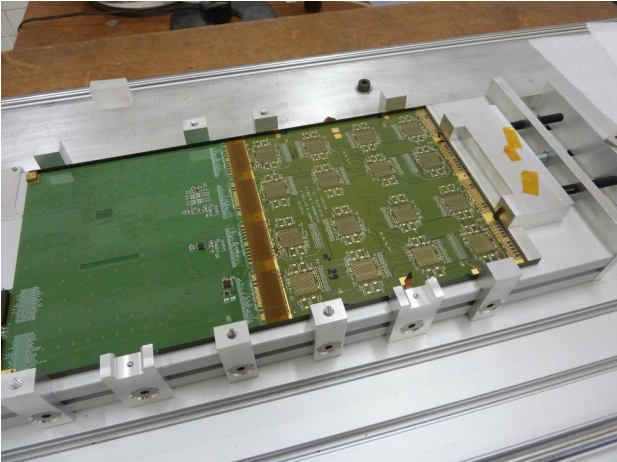 ASU:
18cm x 18cm
4 Wafers (9cm x 9cm) glued to PCB
5.5mm x 5.5mm cells
1024 channels
« Only » 16 chips with 64 channels each on a PCB
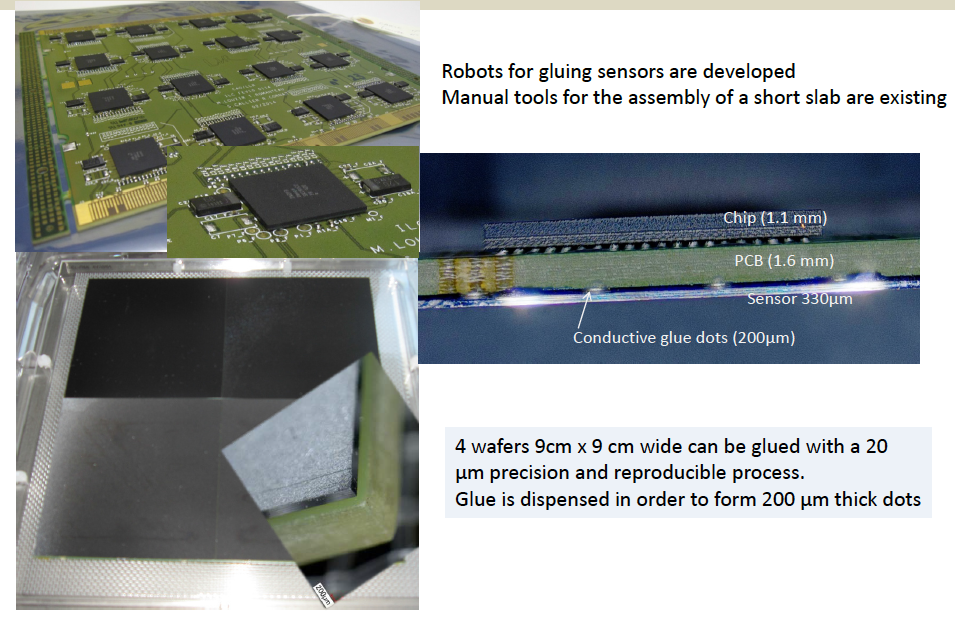 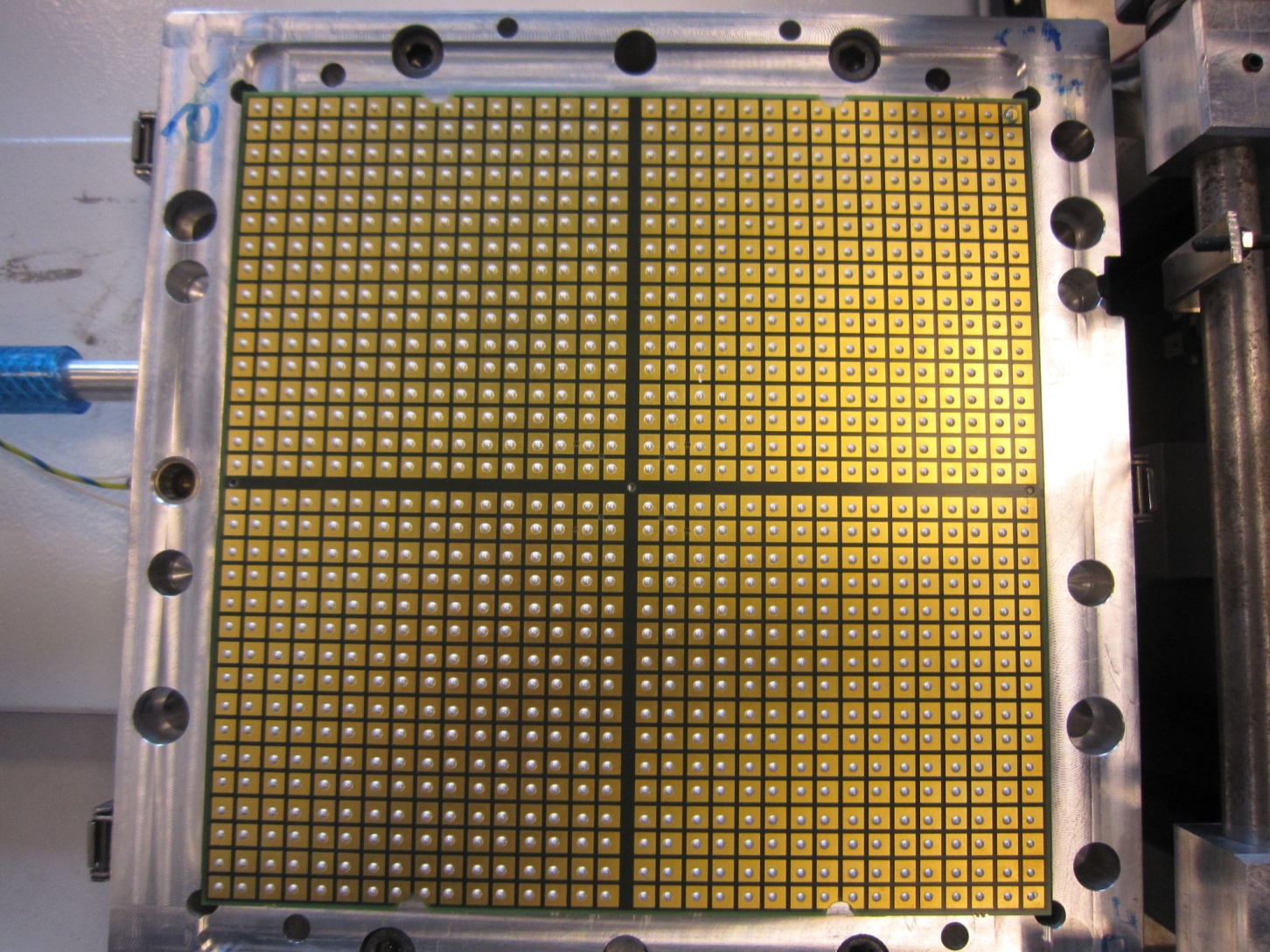 Alignment is essential: 
PCB = 180.3 mm maximum
Wafer = 90 mm
As well as planarity/height of PCB+Chips
BGA 
Wirebonded chips
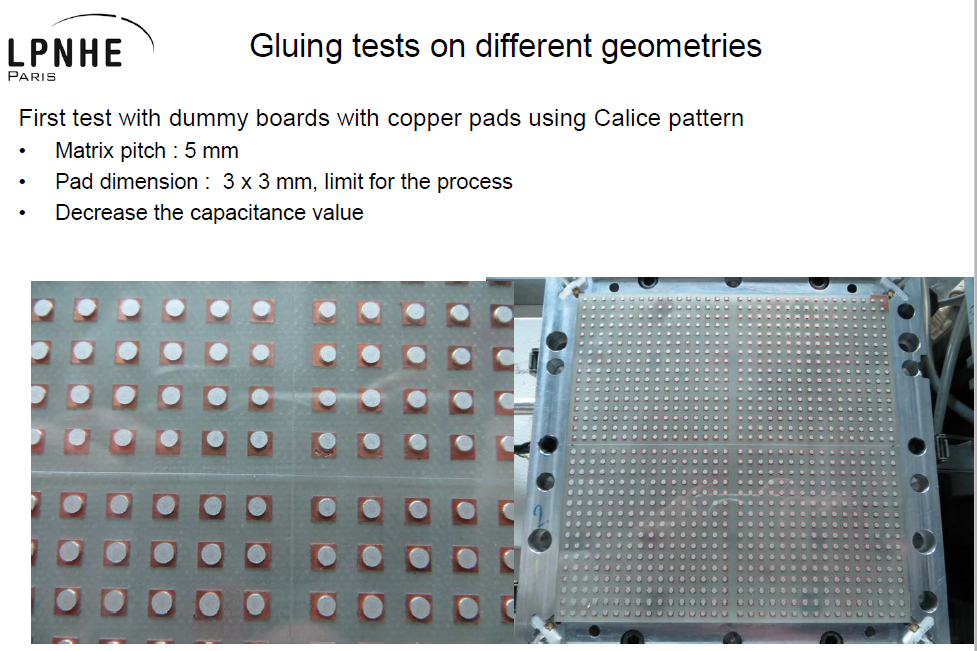 6
Calorimeter Noise
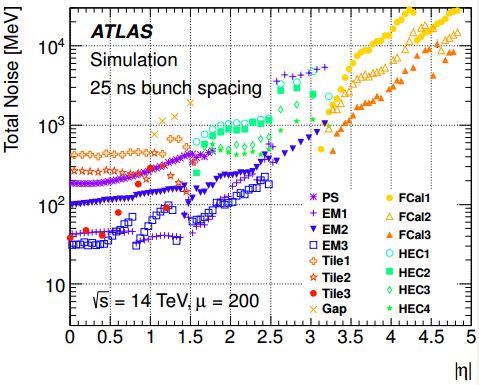 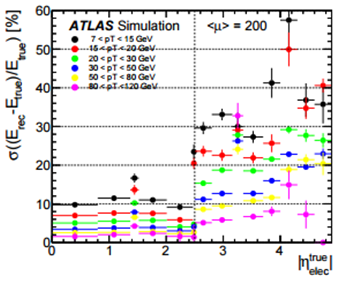 Calorimeter cell noise: 
Large cells in the LArInnerWheel (>2.5): 0.1 x 0.1
Only 2 samplings:
Significant increase of noise for eta>2.5
Rough equivalence:
5mm
0.008 at η=2.5 R=600mm
0.017 at η=3.2 R=290mm
0.037 at η=4.0 R=130mm
0.096 at η=5.0 R=50mm
Reference: 
Scoping document
https://cds.cern.ch/record/2055248/files/LHCC-G-166.pdf
7
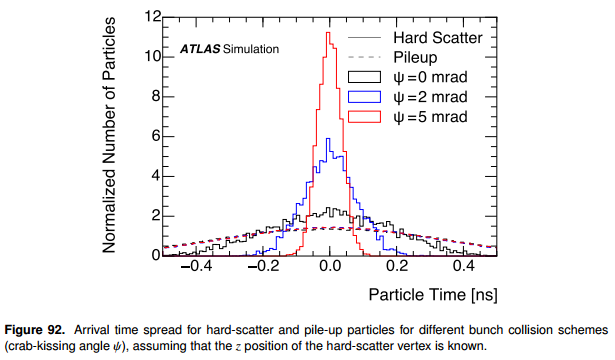 Arrival time spread for different BX schemes: 
Assumption: z position is known
Crab kissing reduces the time spread of the hard scatter (today 200ps) to (greater than) 50ps
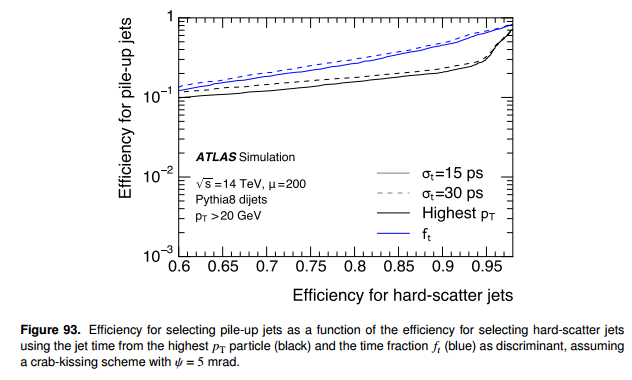 Efficiency hard scatter versus pileup: 
Reduction of pileup as function of the timing  resolution
pTjets>20GeV
Alg1: highest pT particle
Alg2: time fraction
Gain of factor 10 possible (depends on working point)
8
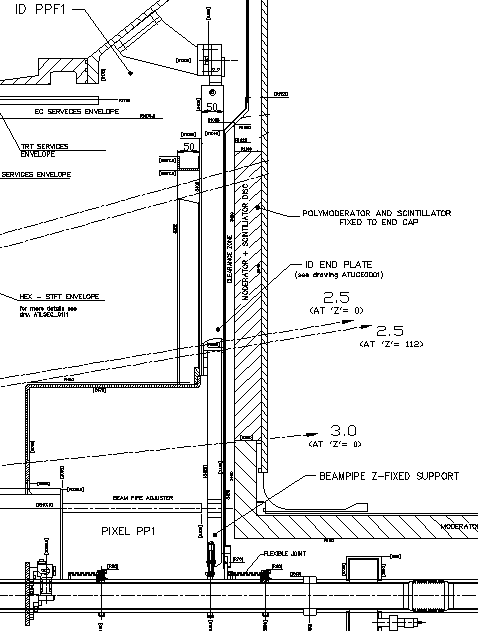 CALICE in ATLAS
HGTD:
Replaces MBTS
Reduce pileup in phase-2
timing to determine vertex
Order 50ps
HGTD position:
z=3500mm
2.5<η<5
600mm>r>48mm
HGTD envelope:
Δz=60mm
4 layers in depth 
Cell size order 5.5mm x 5.5mm
Order 300k cells
HGTD timing detector:
No abs
HGTD preshower detector:
3 absorbers
Absorbers in front of LArg IW only: 2.5<η<3.2, 600mm>r>175mm
9
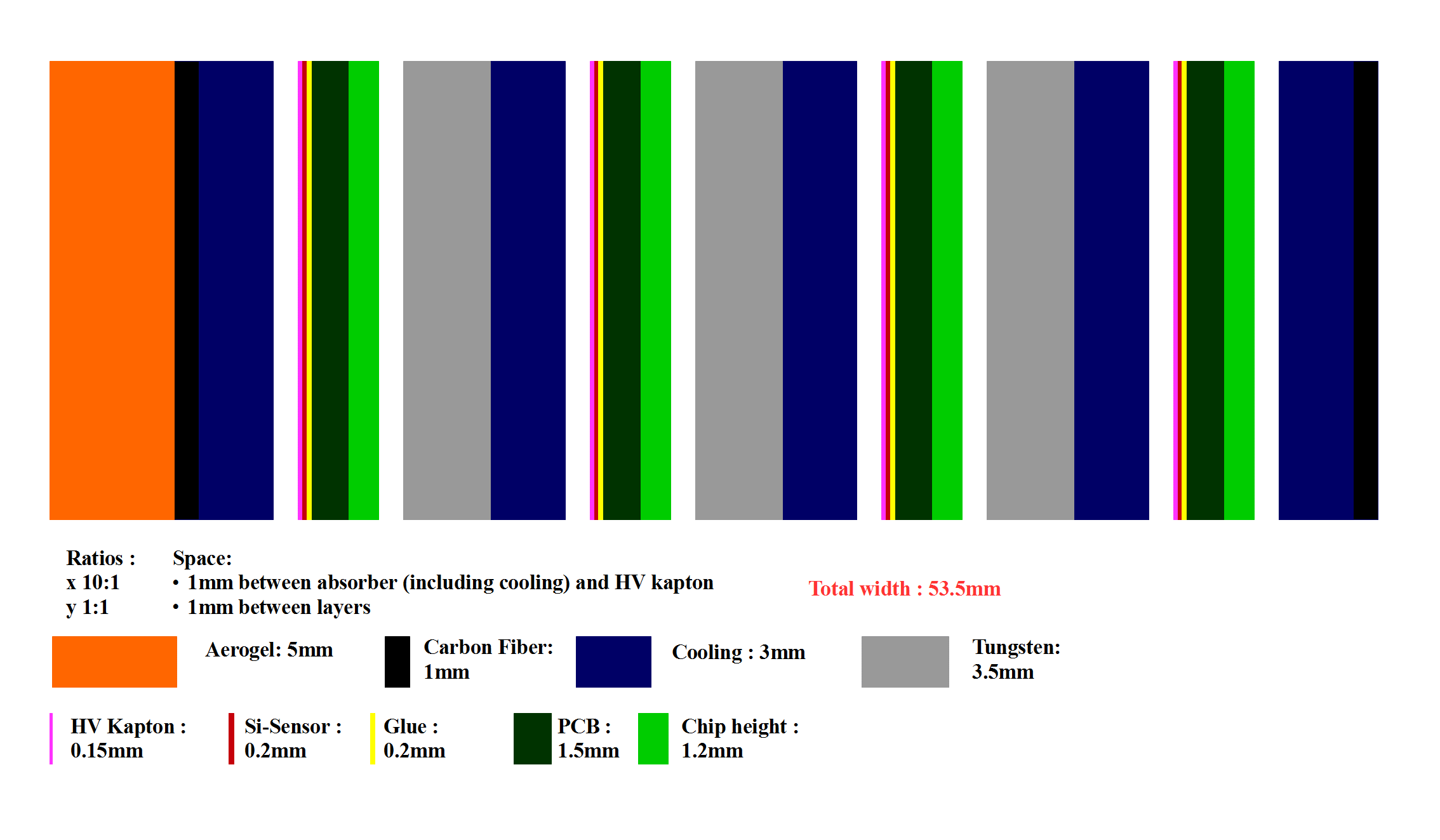 « Preshower »
53mm
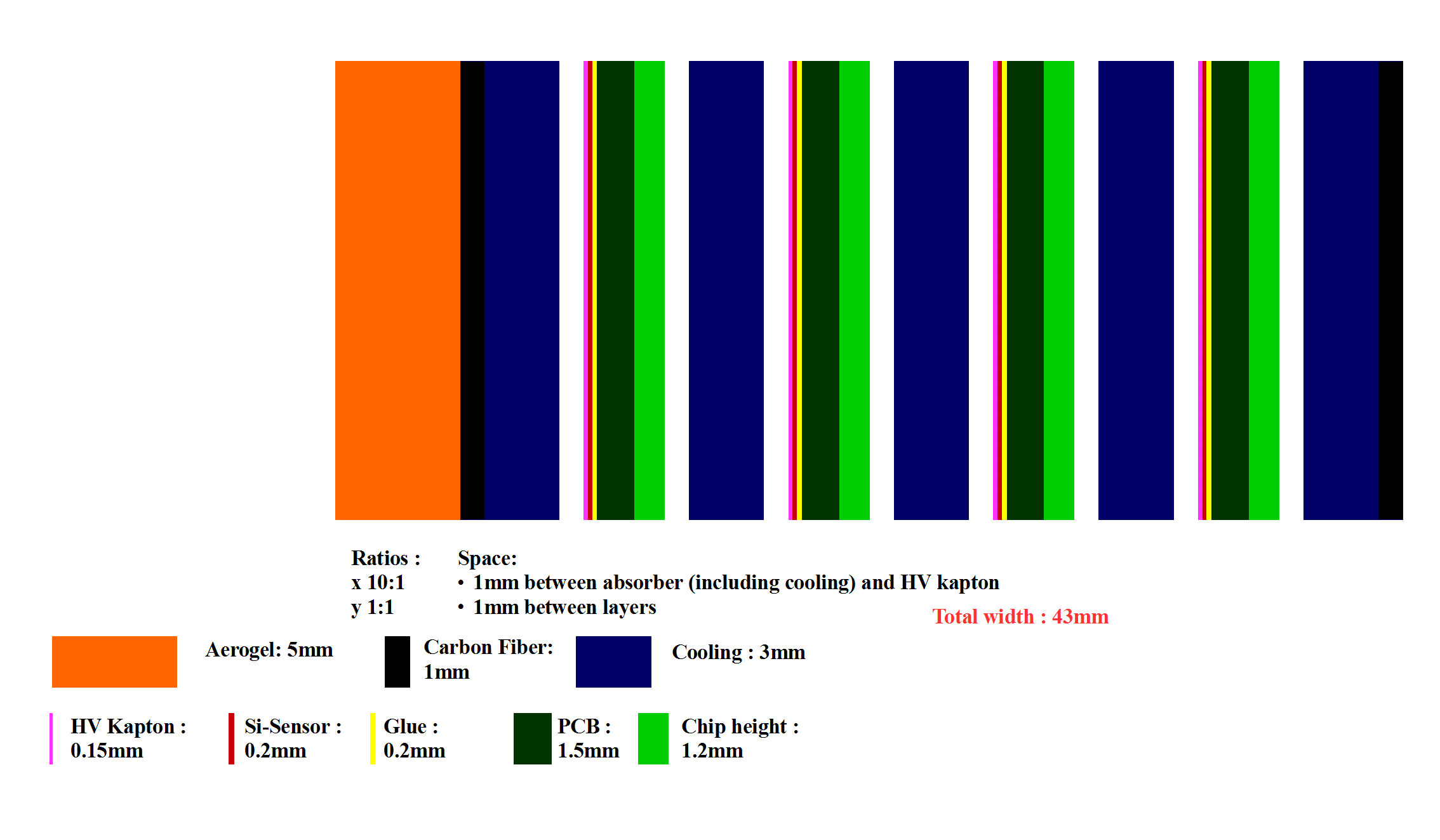 « Timing »
43mm
10
HGTD LHC based on CALICE
LHC
measurement: t and E
4 layers in depth (z)
Granularity: 5.5mm x 5.5mm
option: mix with other granularities
Same basic structure
Timing detector
Preshower detector (Tungsten) 

Weaker constraints:
4 layers in 6cm ~1.5cm per layer

Harsher constraints:
Cooling of sensors -20deg
RadHardness of FE electronics
RadHardness of Glue (done: 10^13, further foreseen in 2016) 
Time measurement (order 50ps)
Shorter peaking time
40MHz
ILC
Measurement: E (and t)
30 layers



Absorber: tungsten



30 layers in 18cm ~0.6cm per layer





Cooling of electronics (passive)
Zero suppression/Power pulsing


5Hz 1ms bunchtrain
Sketch of an Endcap implementation
Down to η=5 is challenging
Needs opening mechanics
R=110mm, η=4.1
Preserve basic CALICE structure
R=600mm, η =2.4
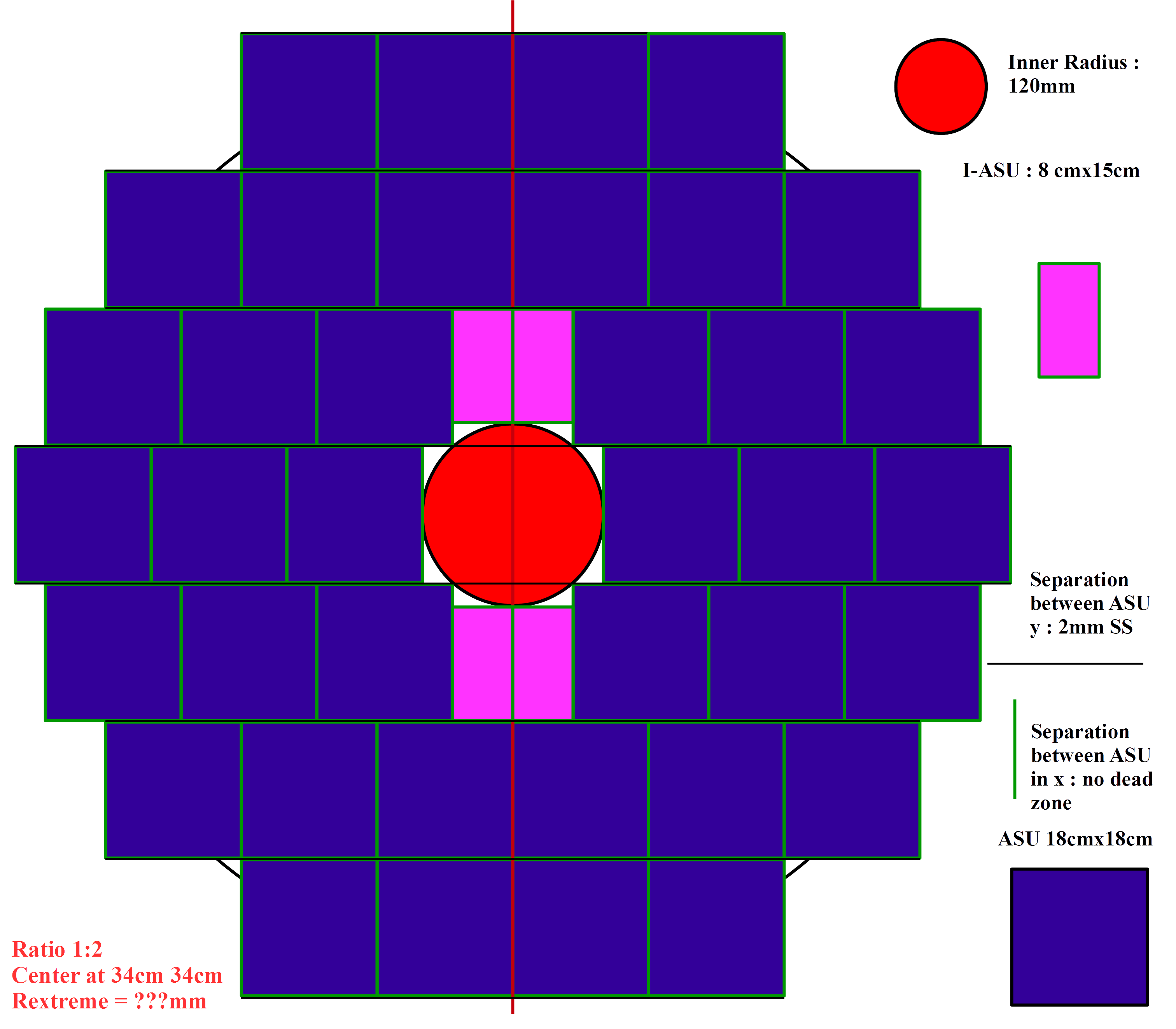 Slabs CALICE-like:
2ASUs
3ASUs

Alternative:
Single PCB
Pro: less interconnections
Con: planarity

Signal out:
Large R
Space constraint
Sensor type:
CALICE: p in n sensor
LHC: n in p (radiation)
Sensor thickness:
CALICE: 330μm
LHC:  (standard) 130μm (radiation, time resolution)
Can’t go thinner: handling
LHC: LGAD 50μm active (total order 250μm)
Signal:
CALICE large MIP signal (roughly 10-15, zero suppression)
LHC occupancy 5.5mm cells (rough estimate): ¼  (at η=4)
TTC jitter: 13ps
Detector jitter and Vin: C depends on pad size (the smaller the better)
PA+PCB: adds capa 2/3 in CALICE: system performance essential
Time+amplitude measurement? jitter: f(PAtype, tr, td)
CALICE TDC: 1ns….
Readout:
5.5mm x 5.5mm pads:
38x4x2 ASUs 
304k channels (=1.5*LArg)
3mm x 3mm pads: 1M channels….
Data throughput:
3ASUs=3072channels : 4Tb/s
Zero suppression: ¼ (not sufficient)
Reduction to Gb/s (trigger or multiply the GBTs….)
Conclusions
Using CALICE as timing detector
Conceptually possible
Common point: SiSensor with glueing as connectivity
No previous tests in CALICE with this precision…interesting challenge
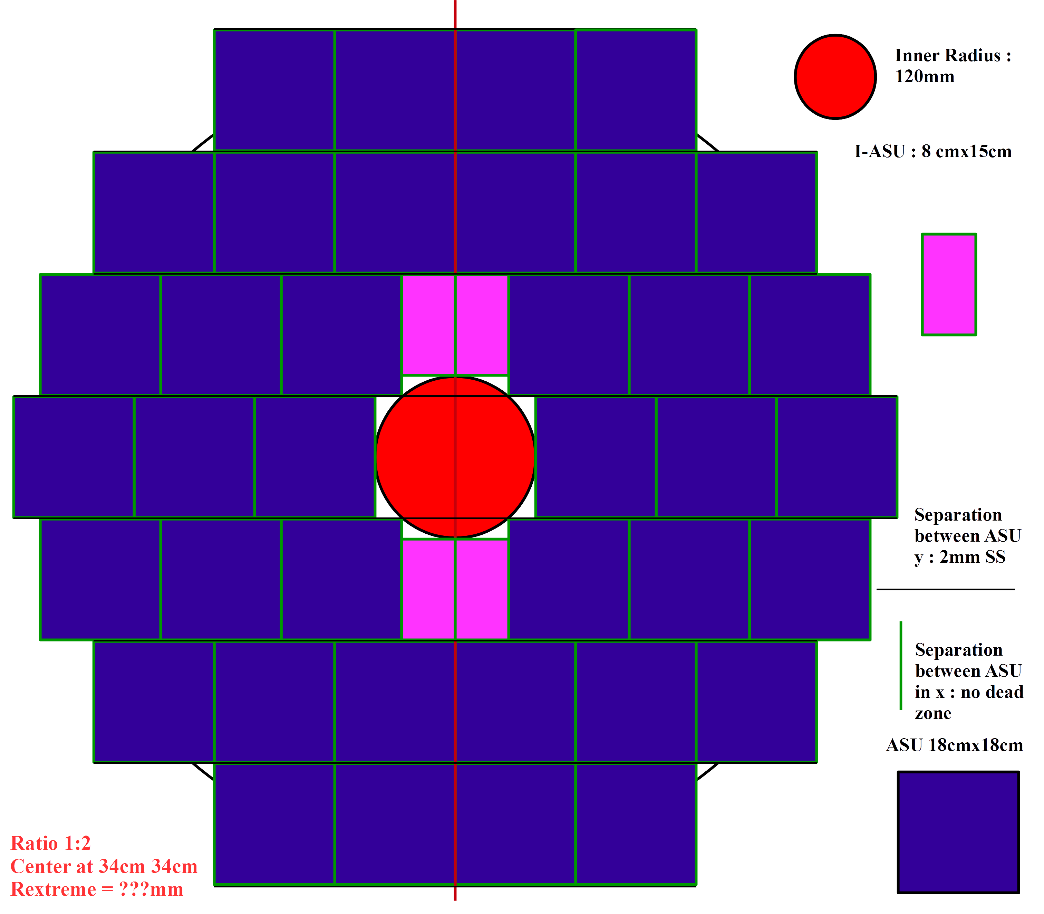 Thank you: Didier Lacour
14